ICS ’11 in Tucson, Arizona
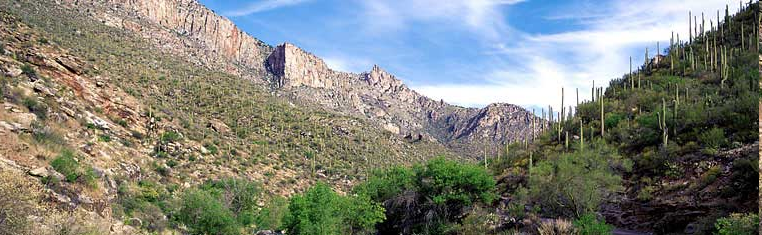 General Chair: 
David K. Lowenthal (Arizona)
PC Co-Chairs: 
Bronis R. de Supinski (LLNL)
Sally A. McKee (Chalmers)
Highlights
5 Workshops and 5 Tutorials
Technical program with 35 papers
Poster session with 14 posters
ACM Student Poster Competition
Best paper award
Social events
Poster reception
Pima Air and Space Museum + Banquet
Three Keynotes
Sarita Adve, University of Illinois Urbana-Champaign
Rethinking Shared-Memory Languages and Hardware
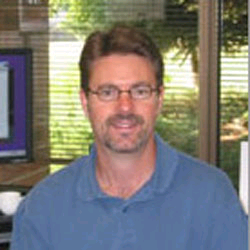 Steve Hammond, National Renewable Energy Laboratory
Challenges and Opportunities in Renewable Energy and Energy Efficiency
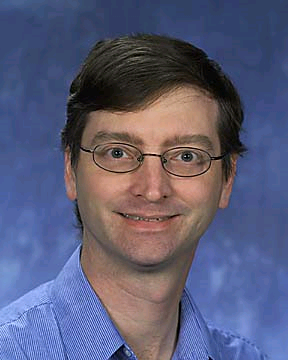 William D. Gropp, University of Illinois Urbana-Champaign
Performance Modeling as the Key to Extreme Scale Computing
The Organizational Team
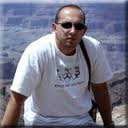 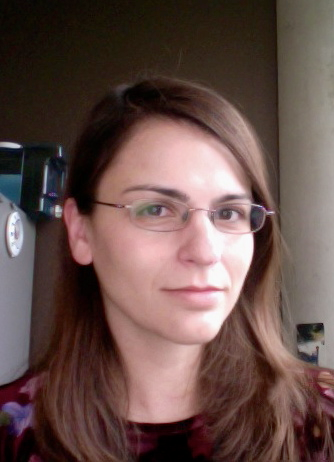 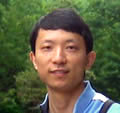 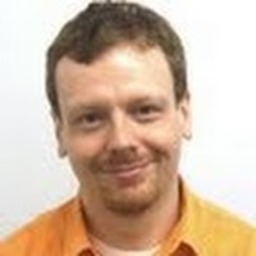 Chris Gniady
Conf. LocalArrangements
Boyana Norris
PC LocalArrangements
Xipeng Shen
Workshops/Tutorials
Daniele Scarpazza
Publications
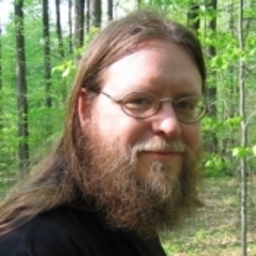 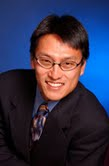 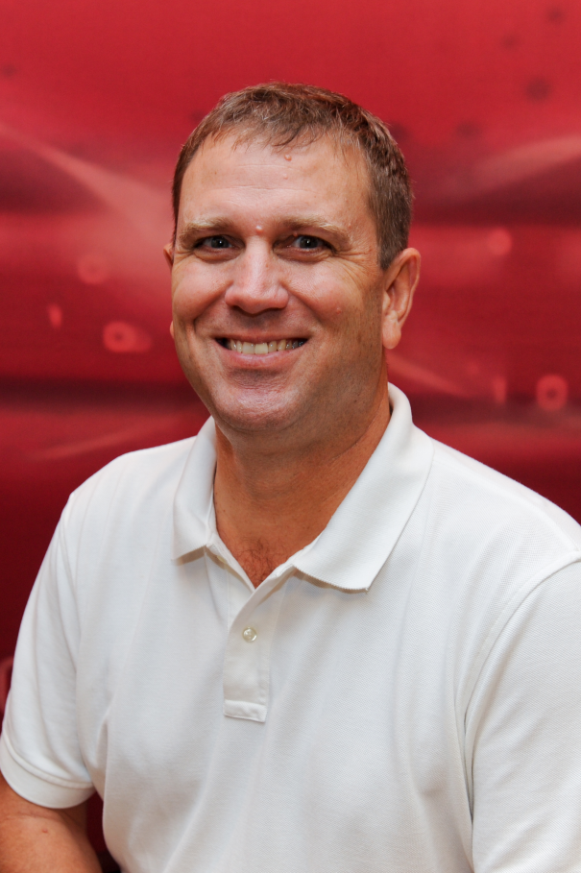 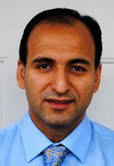 Barry Rountree
Web
Wu Feng
Industry
Vince Freeh
Finance
Daniel Faraj
Registration
The Organizational Team
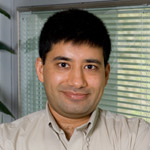 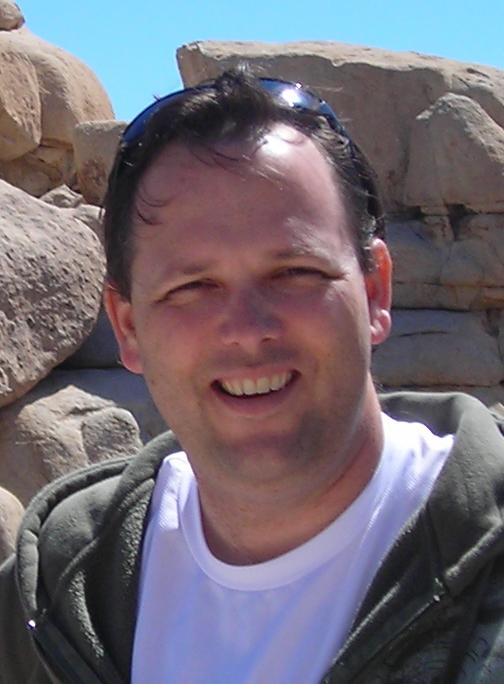 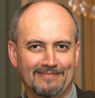 Arun Chauhan
Travel Grants
Kirk Cameron
Publicity (US)
Bernd Mohr
Publicity (Europe)
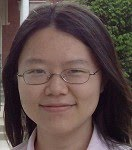 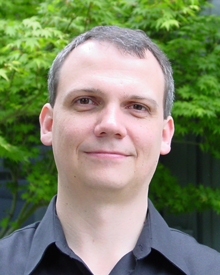 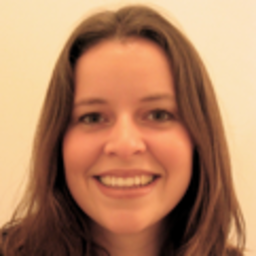 Shan Lu
Posters
Anne Bracy
Posters
Martin Schulz
Vice Chair
Thanks!
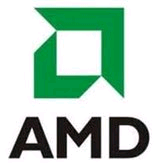 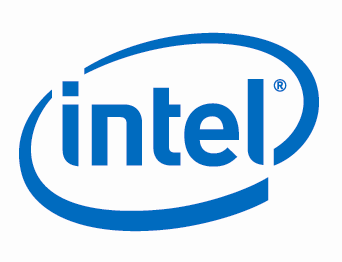 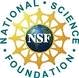 Platinum Sponsors:
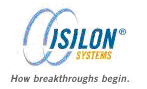 Gold Sponsors:
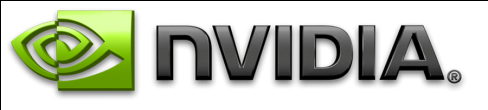 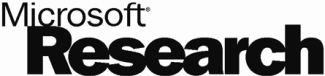 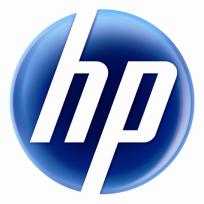 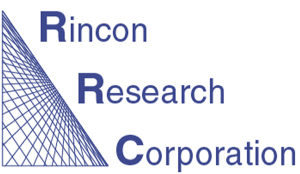 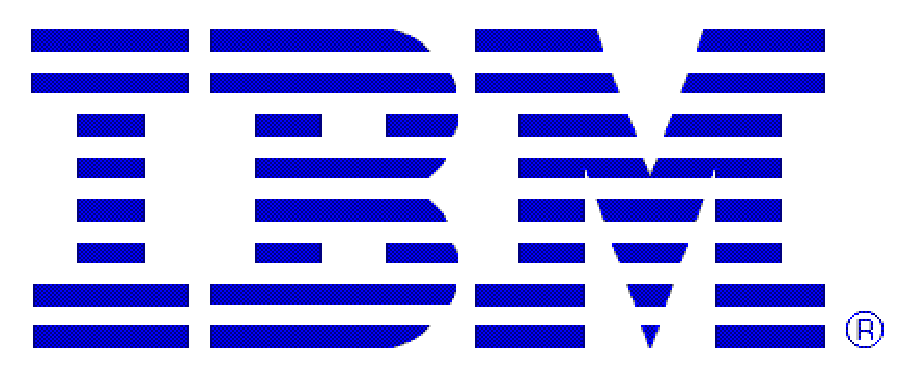 Silver Sponsors:
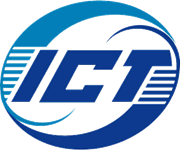 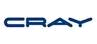 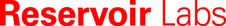 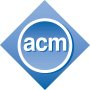 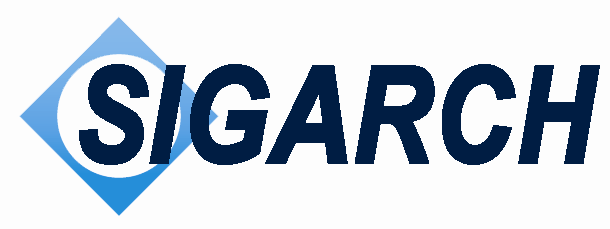 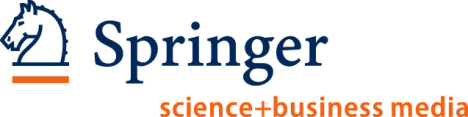 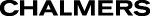 Conference Arrangements
Technical sessions in Salon A and B (for split sessions)
Generally, single sessions before lunch and split sessions after lunch
Poster sessions
ACM Student Poster Competition: today at lunch
 Finalists will give talks tomorrow at 1:30PM
General poster session (AMD) today at 7PM
Best paper/poster
Best paper session (Nvidia) today at 10:30AM
Awards presentation Friday morning
Food and Refreshments
Lunch buffet each day in the Flying V (outside, across parking lot)
Breakfast and coffee breaks in foyer outside Salon A
Flying V (Lunch)
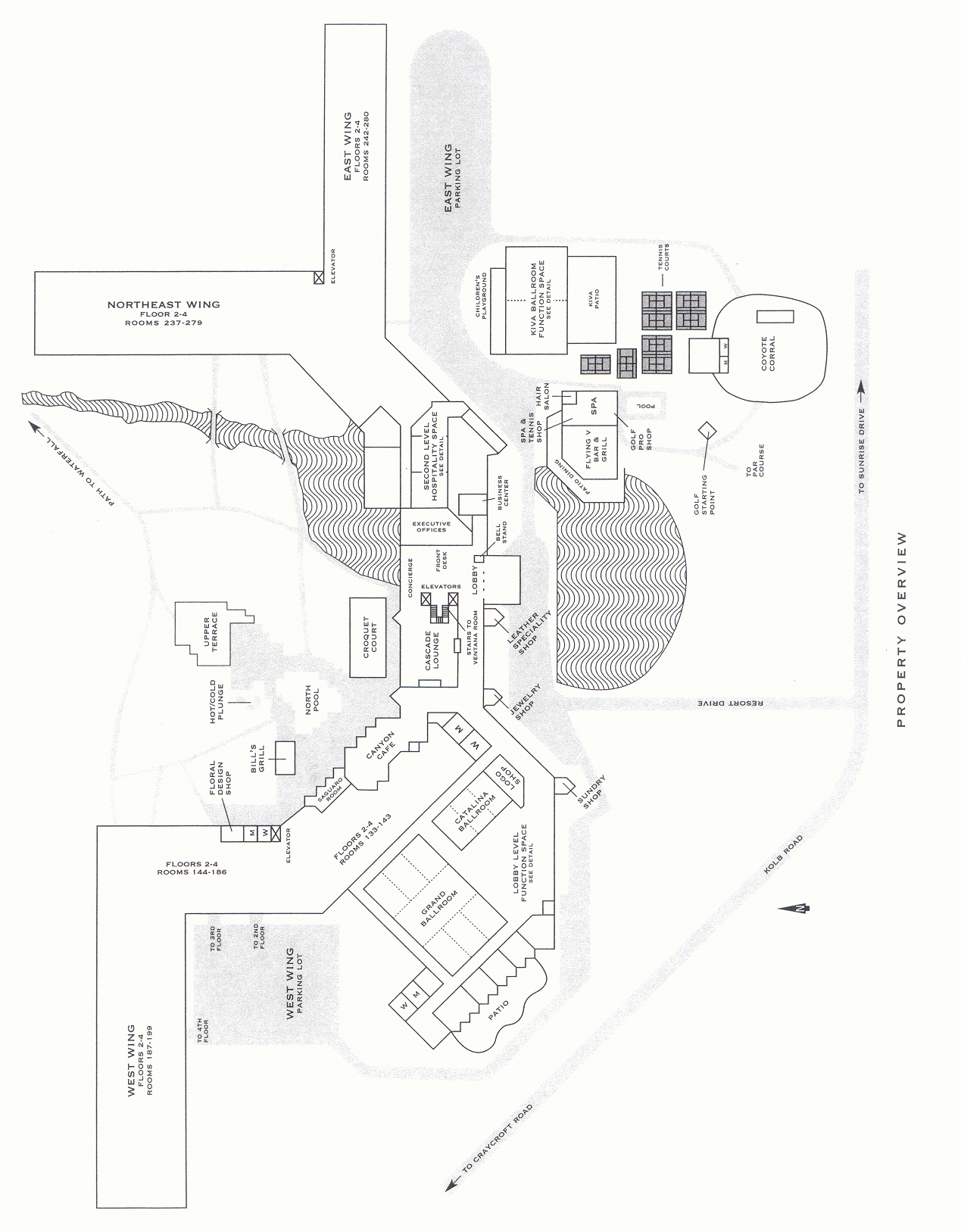 Flying V
Lobby
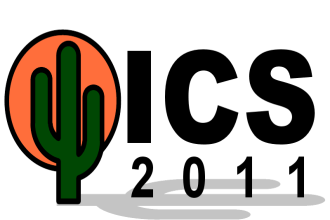 Things to do in Tucson
Museums 
Desert Museum
Tucson Museum of Art
Cafes, Restaurants, Pubs
Southwestern Culture
Arts Performances (theater, music, symphony)
Outdoors: Golf, Hiking (many trails), Mt. Lemmon (9,000 feet)
Night Life
Congress Street
Fourth Avenue
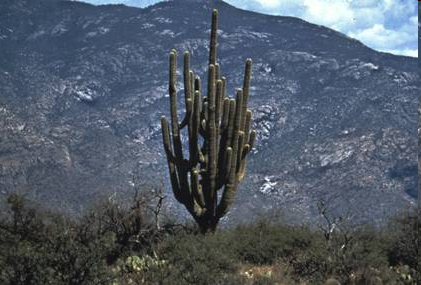 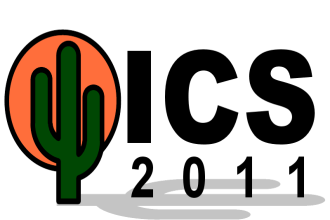 Conference Outing
Pima Air and Space Museum + Banquet
Sponsored by Intel
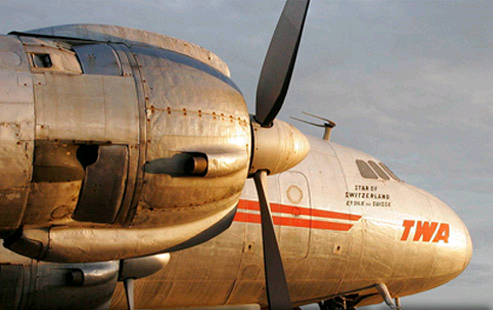 Program
Outstanding pool of submissions (161)
Accepted 22% (35 papers)
At least four reviews for all papers
Reviews by 70 PC members
Plus over 135 external reviewers
Two stage review process
Rebuttals overlapped with second review phase
Three “Best Paper Finalists” (next session)
Program Committee
PC Meeting
Arrangements by Boyana Norris
Held in Chicago on February 26, 2011
47 attendees, several others by telephone
Discussed all papers with an average of weak accept or above
First round review average determined discussion threshold
Also discussed selected other papers
Finished on time, including best paper candidate selection
Special thanks to ICS11 Web Chair, Barry Rountree, for invaluable support in general and at the  PC meeting in particular
Program Committee
Tor Aamodt	University of British ColumbiaNancy M. Amato	Texas A&M UniversityDorian C. Arnold	University of New MexicoSandro Bartolini 	Universita degli Studi di SienaTaisuke Boku	University of TsukubaDavid Brooks	Harvard UniversityAlfredo Buttari	Institut de Recherche e		Informatique de Toulouse
Gregory T. Byrd	North Carolina State UniversityJohn Carter	IBMJacqueline Chame	ISI, University of Southern
	CaliforniaAlmadena Chtchelkanova	National Science FoundationJaewoong Chung	AMDMarcelo Cintra	University of EdinburghJesus Corbal	IntelLuiz De Rose	Cray, Inc.James Dehnert 	Google
Evelyn Duesterwald	IBMAlejandro Duran	Barcelona Supercomputing CenterRudolf Eigenmann	Purdue University


Babak Falsafi	Ecole Polytechnique
	Federale de Lausanne
Diana Franklin	University of California at 
	Santa Barbara
Todd Gamblin	Lawrence Livermore
	National LaboratoryAda Gavrilovska	Georgia Institute of TechnologyRoberto Gioiosa	Barcelona Supercomputing CenterMaya Gokhale	Lawrence Livermore 
	National LaboratoryGanesh Gopalakrishnan	University of UtahWilliam D. Gropp	University of Illinois at 
	Urbana-ChampaignMary Hall	University of UtahTorsten Hoefler	University of Illinois at
	Urbana-ChampaignJeffrey K. Hollingsworth	University of MarylandMary Jane Irwin	Pennsylvania State UniversityCanturk Isci	IBM
Natalie Enright Jerger	University of TorontoLizy John	University of Texas at Austin
Russ Joseph	Northwestern University
Program Committee
Zhiling Lan	Illinois Institute of TechnologyBenjamin C. Lee	Duke UniversityRichard Lethin	Reservoir Labs, Inc. and 		Yale University
Gabriel H. Loh	Georgia Institute of Technology 
	and AMDSonia Lopez Alarcon	Rochester Institute of 
	TechnologyNaoya Maruyama	Tokyo Institute of TechnologyShirley Moore	University of TennesseeTali Moreshet	Swarthmore CollegeMatthias S. Mueller	Dresden University of 
	TechnologyYang Ni	IntelDimitrios Nikolopoulos	FORTH-ICS and 
	University of CreteBoyana Norris	Argonne National LaboratoryDaniel Ortega	Intel
Padma Raghavan	Pennsylvania State UniversitySteven K. Reinhardt	AMDSuzanne Rivoire	Sonoma State University



Philip C. Roth	Oak Ridge National LaboratoryValentina Salapura	IBM
Martin Schulz	Lawrence Livermore 
	National LaboratoryKelly A. Shaw	University of RichmondMagnus Sjalander	Chalmers University of TechnologyKevin Skadron                   	University of VirginiaLauren L. Smith                 	US Department of DefenseAllan Snavely                   	San Diego Supercomputer CenterKarin Strauss                   	Microsoft ResearchNathan Tallent                  	Rice UniversityValerie Taylor                  	Texas A&M UniversityPatricia J. Teller              	University of Texas at El PasoRajeev Thakur                   	Argonne National Laboratory
Gary Tyson	Florida State UniversityThomas F. Wenisch 	University of MichiganPatrick Widener	Emory UniversityQing Yi	University of Texas at San AntonioMohamed Zahran	CUNY/NYULixin Zhang	Institute of Computing Technology, 
	Beijing